Dr. Rajeshwari  M. Shettar
Associate  Professor, Department of  Commerce
Shri Hurakadli  Ajja Shikshana Samiti’s
Smt. K. S. Jigalur  Arts and Dr. (Smt.) S. M. Sheshgiri  
Commerce College for Women , 
Dharwad
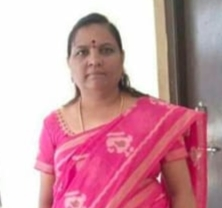 RESIDENTIAL STATUS
The tax liability of each person is based upon his residential status.
Residential status of person depends upon the territorial connection of the person with this country i.e. the number of days he or she physically stayed in the country.
CLASSIFICATION OF RESIDENTIAL STATUS:
Residential Status of An Individual
Resident
Non Resident
Ordinarily Resident
Not Ordinarily Resident
CONDITIONS
BASIC CONDITION
Staying in India for at least 182 days in the current previous year.
                                            OR
Staying in India for at least 60 days in the current previous year and at least 365 days during the last 4 previous years immediately preceding the current previous year. 
ADDITIONAL CONDITIONS
Staying in India for at least 2 year out of 10 previous years immediately preceding the current previous year. 
Staying in India for 730 days out of 7 previous years immediately preceding the current previous year.
Contd.----
RESIDENT (R)
Fulfillment of the Basic Condition.
Fulfillment of both of the Additional Conditions.
NOT ORDINARILY RESIDENT (NOR)
Fulfillment of the Basic Condition.
Non fulfillment of the Additional Conditions.
NON RESIDENT  (NR)
Non fulfillment of the Basic Condition itself.
Fulfillment or Non fulfillment of the Additional Conditions.
INCIDENCE OF TAX AND TAX LIABILITY
INCIDENCE OF TAX: MEANING
Incidence of tax means Burden of Tax. 
It depends on the residential status of an assessee. 
Incidence of tax and residential status are closely related.
In case of direct tax incidence of tax is on the payer of tax.
TAX  LIABILITY:
RESIDENT:
Total Income =All types of Indian Income + All types of Foreign Income
Contd.-----
NOT ORDINARILY RESIDENT
Total Income = All types of Indian Income + Certain types of Foreign Income which are controlled from India
NON RESIDENT:
Total Income = All types of Indian Income only
 
      It shows Tax Liability is comparatively More in case of Resident, Less in case of Not Ordinarily Resident and Least in case of Non Resident
CLASSIFICATION  OF INCOME
Indian Income: Meaning
Income Received in India, whether Earned In India or Outside India.
Income Earned in India, whether Received In India or Outside India.
Foreign Income: Meaning
Income both Earned and Received Outside India.
INCOME
Indian Income
Foreign Income
COMPUTATION OF TOTAL INCOME OF AN ASSESSEE
For the Assessment Year
For the Previous Year
PROBLEMS ON  INCIDENCE OF TAX
Q. 1: From the following information about the income of Shri Ganesh for the previous year ending 31-3-2020.
Profit from business in Davangeri Rs. 20,000.
Income from house property in India but received in Japan Rs. 15,000.
Income from house property in Germany but received in India Rs. 18,000.
 Income from house property in India Rs. 20,000.
Salary received in India Rs. 12,000.
Contd.----
6)    Agriculture income in India Rs. 5,000.
7)     Income from Agriculture in Nepal Rs. 8,000.
Income from business in Bangladesh being controlled by India 
       Rs. 15,000.
9)    Income from business in Iran Rs. 8,000.
10)  Dividend received from domestic company Rs. 10,000.
11)  Dividend earned in Russia from a company there Rs. 12,000.
12)  Past untaxed foreign income brought into India Rs. 10,000.
Compute his income for the assessment year 2020-21 if he is 
(a) Resident (b) Not Ordinarily Resident and (c) Non Resident
COMPUTATION OF TOTAL INCOME OF SHRI GANESH
For the Assessment Year
For the Previous Year
Contd.---
Q. 2: Following are the incomes of Shri Venkatesh for the previous year 2019-2020.
Dividend earned in America from a company there Rs. 20,000 out of which Rs. 5,000 was received in India.
Income from Agriculture in Indonesia being invested there only Rs. 15,000.
Income accrued in U.K. for services rendered in India Rs. 14,000.
Profit from business in Koppal Rs. 10,000.
Salary received in India for services rendered in Canada Rs. 45,000.
Interest on post office savings bank account Rs. 1,000.
Salary Rs. 50,000 credited to his account in London for his services in Bombay.
Income from business (controlled from India) in ShriLanka Rs. 20,000 received there and remitted to India.
       Compute his income for the assessment year 2020-21 if he is
       (a) Resident (b) Not Ordinarily Resident and (c) Non Resident
COMPUTATION OF TOTAL INCOME OF SHRI VENKATESH
For the Assessment Year
For the Previous Year